MORAL REASONING:Thinking Clearly and Virtuously
Dr. Brian Janssen
INTRODUCTION:

	Is there any hope for our culture? 
	Is there any way we can come together as a nation and agree once again on the basics of morality, of right and wrong? 
	If morality has now become merely personal, not corporate or universal, how can we ever agree? 
	If we have rejected the “gold standard” of God’s Word and now have only numerous conflicting and contradictory moral theories, is there any way we can hold a serious conversation about morality ever again?
INTRODUCTION:

	I think there is some hope. 
	The ultimate hope would be for a Christian awakening, for believers to once again take God’s glory and God’s Word seriously and begin to live biblically virtuous lives. 
	It takes a lot of darkness to snuff out the light, while a single candle can chase away the darkness. In a true awakening, many unbelievers are swept into the kingdom. God’s rule and reign are reestablished, and sin and evil begins to wither and die for lack of interest.
	But true revival is sent by God, not manufactured by human effort. 
	So in the meantime, there is still hope for fruitful ethical conversations, and that hope is largely based on the universal language of logic and reason.
INTRODUCTION:

	Most people assume basic reasoning. They may not know why logic works or the specific details, but they instinctively know the basics. 
	For example, if a wife asks her husband, “Did you take out the trash?” she assumes that he clearly understands the question and that he will have an objective, yes or no answer. 
	She does not expect him to say, “Define ‘take out’” or “Define ‘trash.’” They both understand the terms, and he instinctively knows that she is asking a factual question that requires a factual answer, not a matter of opinion. 
	She also does not expect him to say, “Well, yes and no.” or “I sort of took out the trash.” Such answers would be unintelligible to her. 
	(He probably means that he forgot to take out the trash.)
INTRODUCTION:

	And because everybody (or at least most everybody) intuitively understands some of the basics of logic and reason, it can serve as a kind of universal language by which we can discuss and debate and come to some kind of consensus or agreement. 
	For example, most people understand the logic of conditional clauses, the “if…then” way of reasoning. “If it does not rain today, then there will be a little league game.” 
	People may not be able to name that as a conditional sentence, the second clause dependent or contingent on the first, but almost everyone would understand that there will be a game if it does not rain and there will not be a game if it does rain. 
	Well, most people.
REVIEW
 
Premodernism (325 A.D. – 1700s A.D.)
 
	In the pre-modern, Western view, God was the source of all truth, mediated through the world he made and the Scriptures. Humanity could know objective truth through these means. 
	Revelation and reason lead to the knowledge of God.
  
GOD
|
TRUTH
/             \          
NATURE	  SCRIPTURE
\            /
HUMANITY
REVIEW 
 
Modernism (1700s A.D. – 1960s A.D.)
 
	In the modern, Enlightenment view, God is no longer necessary. Objective truth is still available, but is discovered by observation and reason. 
	This universally recognized truth will lead to unity, peace, and progress for all. Modernism is cheerfully optimistic about the future.
 
GOD
|
TRUTH
/             \          
NATURE	  SCRIPTURE
\            /
HUMANITY
REVIEW 
 
Postmodernism (1960s-present)
 	In the mid-1900s, some would date this shift on the death of JFK, widespread pessimism gripped the Western world. Thinkers lost the bright optimism that modernists held about attaining a universal truth that would lead to global utopia. 
	What’s more, any universal truth claims became suspect. Truth claims were used by the powerful to exploit the weak. Any universal truth claim was considered exploitative, and so was rejected. 
	So there was no longer any Truth, only truths, individual truths. Truth became personal. There was no longer any objective reality. There is no “true truth” any longer, only “truths” or “beliefs” or “preferences.” Now if nothing is really true, then nothing can really be false. And if nothing is false, then it is impossible to lie. Anything we say may be true for us, so it cannot be a lie. Reality is what you decide it to be. One can “self-identify” as whatever they choose to be.
REVIEW 
 
Postmodernism (1960s-present)
	This has led to extreme relativism and individualism. The only thing I can now rely on in a postmodern context is my self.
REVIEW 
 
Postmodernism (1960s-present)
 	So now we are left with only individual selfs living in and acknowledging only their own truth and their own reality. And the result, according to one observer is that the self is now 
	“shallow, 
	self-absorbed, 
	elusive, 
	leery of commitments, 
	unattached to people or place, 
	dedicated to keeping all options open, 
	frequently incapable of loyalty or gratitude.”
REVIEW 
 
Postmodernism (1960s-present)
 
GOD
|
TRUTH
/             \          
NATURE	  SCRIPTURE
\            /
HUMANITY
 
the self			the self 		the self
REVIEW 
 
	Now if morality is merely personal, if something is not right for all but only right for me, if something can be right for me but not right for you, then everything may be right which means that nothing may be wrong.
REVIEW 
 
	I should hasten to say that the postmodern worldview flies in the face of the logic and reason that most people utilize every day. 
	Tell the policeman who stopped you that in your reality you did stop at the stop sign even though in his reality you didn’t. 
	If he doesn’t give you a sobriety test or haul you in for psychological evaluation, he will certainly give you a ticket, one that he expects you to receive and repay no matter whose reality you are talking about. 
	And since this postmodern worldview is opposed to the way we all think and is actually unworkable in day-to-day life, I think it will be short lived, though it will probably outlive me.
REVIEW 
 
	Remember what modernism believes. It subscribes to logic. It believes that truth, universal truth is available, and can be discovered by reason. 
	Now as Christians we can partly agree. We can speak the common language of reason, but we know that it also takes revelation to know truth in its fullness. So we have some common ground with unbelievers, and that common ground is logic, thinking clearly.
I. THE LAWS OF LOGIC.
 
	So let’s try to sharpen up our grasp of logic and reason so that we will be able to communicate well and speak in a manner that will gain respect. We can let others say foolish things, but we need to reason clearly and compellingly. 
	And there will be an added bonus for Christians. The Bible everywhere assumes logic and reason. 
	The Bible does not formally teach logic, but uses this universal language to communicate truth to us. 
	The Bible is full of truth claims, of rational propositions. These propositions are subject to the normal rules logic we employ in everyday conversation. Some say that we must interpret the Bible using “common sense.” What they probably mean is that we must interpret the Bible using the ordinary rules of logic.
The ancient philosopher who first formulated the so-called laws of logic was Aristotle (384-322 B.C.).
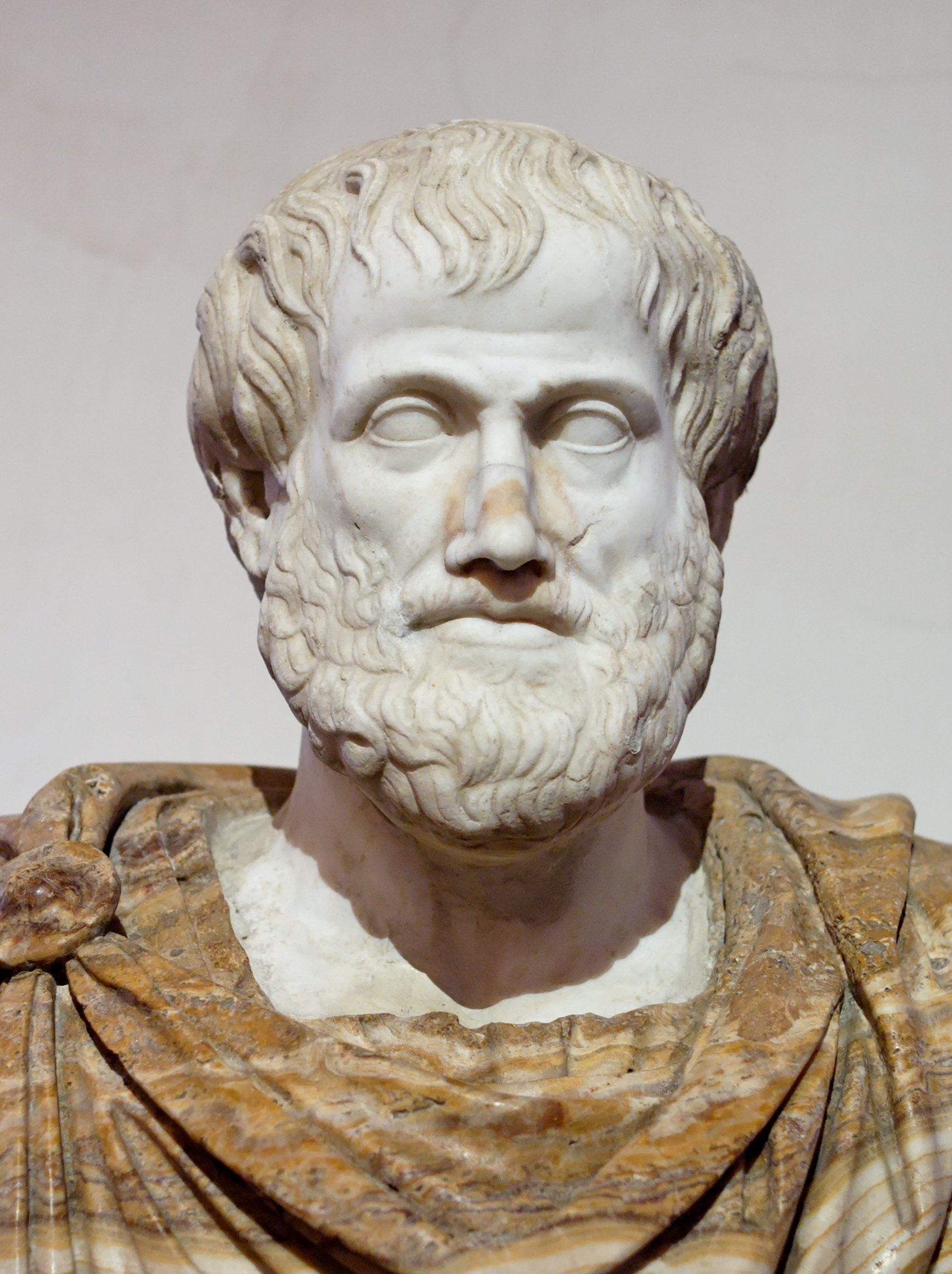 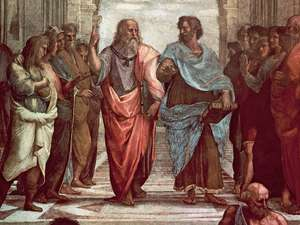 The ancient philosopher who first formulated the so-called laws of logic was Aristotle (384-322 B.C.).
	Aristotle did not invent logic anymore than Columbus invented the new world. No, logic was always there. He simply noticed it and described it.
There are three basic laws of logic. Some change the order, but most commonly they are discussed in the sequence I will present.
	If you want to “solidify” your way of thinking, think of what happens to liquid water when it solidifies. It becomes I-C-E, a three-letter word that can be used as an acronym for the three laws of logic.

I- the law of Identity
C-the law of non-Contradiction
E-the law of the Excluded middle
The first law of logic is the “law of identity.” 
	Mathematically, it is represented by p = p, where p stands for “proposition.” 
	It basically says that a thing is what it is, or that if a statement is true, then it is true. 
	That’s not very complicated. Most people assume this without thinking about it. It is self-evident. 
	Again, the Bible assumes this law without defining it. In fact, it is assumed in the first words of the Bible. “In the beginning, God created the heavens and the earth.” 
	This purports to be an objective statement of fact. And the first law of logic says that if this statement is true, then it is true. And this law applies to every assertion of fact, every truth claim whether it’s in the Bible or not. If something is true, then it is true: p = p
The second law of logic is the “law of non-contradiction.” p and not non-p 
	I is for “identity,” and C is for “contradiction.” It follows from the first law. If something is true, then it is true. And if it is true, then the opposite cannot also be true “at the same time and in the same relation.” 
	For example, my oldest son is named David. I could say, “I am David’s biological father.” That statement could be established pretty easily, definitively by a DNA test. So if that statement is true, then it is true. And the opposite cannot also be true. 
	We cannot say that I am David’s biological father and I am not David’s biological father. Now if we had a falling out, and I disowned him, I could say, “I am no longer David’s father,” that might be true at the same time, but not in the same relation. That would not change the fact that I am still and always will be David’s biological father.
We are talking only about truth claims, not about opinions. 
	For example, the question of which fast food restaurant makes the best French fries is not a question of objective fact but of opinion. And opinions will vary. 
	However, a statement of fact would be whether or not a particular fast food restaurant cooks and sells French fries. That is either objectively true or objectively false. And if it is objectively true, then it cannot also be objectively false “at the same time and in the same relation.” 
	Perhaps one day their fryer breaks and they cannot cook and sell French fries. Or perhaps the restaurant closes at midnight, so that at 2:00 a.m. they are not selling French fries. Or perhaps as a promotion one day only they are not selling but giving away French fries. 
	But that does not change anything, because “it is not at the same time and in the same relation.”
Again, the Bible assumes the law of non-contradiction. When the first sentence in the Bible declares that “in the beginning God created the heavens and the earth,” it does not expect anyone to say, “and in the beginning God also did NOT create the heavens and the earth.” The Bible assumes that if something is true then the opposite cannot be false. 
	We find this clearly stated in the ninth commandment. 
	“You shall not bear false witness against your neighbor.” 
	Think about what is assumed in that command. 
	First, there is objective truth. If there is no objective truth (law 1), then nothing is really true and so nothing can be false. But the command assumes that some witness about our neighbor may be true and some may be false. 
	It also assumes that an accurate witness and a false witness cannot both be true at the same time and in the same relation (law 2). That which corresponds to reality is true, while that which does not is false.
All of the conditional promises of the Bible fall into this category as well, and that’s good news for us. 
	Paul assured the Philippian jailer, “Believe in the Lord Jesus Christ and you will be saved.” No one would pipe up and say, “And that also means that if you believe in the Lord Jesus Christ you will NOT be saved.” 
	In a conditional promise, if you meet the condition, you will receive the promise. And that means that if you meet the condition you will also not NOT receive the promise. 
	Again, this is self-evident, and only the most stubborn person would try to disagree. All rational discourse would collapse if we suddenly held that a statement could be true and not true at the same time and in the same relation.
The third law of logic, the “E” is the “law of the excluded middle”: either p or not p. 
	A truth claim is either true or not true, one or the other. A truth claim cannot “sort of” be true and “sort of” be not true. 
	If you examine a statement that could be either true or not true, you will find it is not an objective truth claim. 
	For example, the statement “It’s 75 degrees outside” is an objective, verifiable truth claim. But if someone says, “It’s hot outside,” that is not an objective, verifiable truth claim. That is a statement of opinion. So it could be “kind of” hot outside, but it cannot be “kind of” 75 degrees outside. It either is or it is not. 
	In 1 Corinthians 15, Paul repeats the claim of some that “there is no resurrection of the dead.” Now that truth claim is either true or it is false. There is no middle ground. Either there will be a resurrection or there won’t be a resurrection. Either-or.
Some argue that we should not take an “either-or” view of truth, but a more inclusive “both-and” view of truth. (They don’t like the third law of logic.) This is a typically Eastern way of thinking. 
	Now listen carefully to what they claim: 

		“You shouldn’t think in terms of either-or. Instead, you should think in terms of both-and.” 

	What’s the problem with this view? 
	It uses “either-or” logic! 
	It’ is EITHER “either-or” OR it is “both-and.” It cannot be both, it must be one or the other. 
	So the only way to defeat this law of logic is to use this law of logic which actually establishes it.
II. CONVERSATION KILLERS AND DISUSSION DESTROYERS.
 
	We hear violations of these laws of logic constantly. And these are usually attempts to kill conversation or destroy discussion. 
	Often when you are arguing with someone about some objective point of fact, if the other person realizes that they are losing the argument they will try to employ one of these conversation killers.
II. CONVERSATION KILLERS AND DISUSSION DESTROYERS.
 
	For example, probably the most common discussion destroyer is “Well, that’s your opinion.” 
	Or if you are discussing what the Bible says, “That’s your interpretation.” 
	Which law of logic is this a potential violation of? 
	The first one: the law of identity. If something is objectively true, then it’s true. 

	Here’s a frequent topic of debate: “Is a homosexual act wrong?” 
	If you give evidence that a homosexual act is wrong, the other may then say, “Well, that’s your opinion.” 
	Or if you have cited a Bible verse, the other may say, “That’s your interpretation.” 
	The implication is that your opinion or interpretation is equal to mine, so there’s no point in continuing to talk about it. It’s a stalemate and dead end.
How would you handle this kind of evasion of the truth? 
	First, if you have not really made an objective truth claim, if you have only expressed an opinion like “I find homosexual acts distasteful,” then the other is right: that’s your opinion. 
	But if you have made an objective truth claim, “homosexual acts are contrary to God’s law,” then the best place to start is to ask the other person to explain themselves. Ask for clarification. Your goal is to keep on communicating. 
	“What do you mean when you say, ‘That’s my opinion’?” 
	This is one of the most helpful questions, because you may have misunderstood, or because a person who says, “that’s your opinion,” probably has not thought it through very well and may not actually know what they mean. 
	So your asking them to explain what they meant can keep the conversation going and can lead to greater understanding.
If the other person responds with something like, “People have opinions. Nobody’s opinion is better than anyone else’s,” then you have something to go on. And you can bring them back to the law of logic. 
	“So is that only your opinion, or do you actually think that’s true?” 
	The other person may not realize it, but they have actually made an objective truth claim, a claim to absolute truth: “Nobody’s opinion is better than anyone else’s.” That’s an objective, absolute truth claim. So some things may be mere opinion, but that statement at least cannot be a mere opinion. Therefore some things, or at least one thing, must be objectively true. 
	Another question: “Do you think all things are mere opinions, or do you think that some things are really true? For example, do you think that racism is actually wrong, and that’s not merely an opinion, but is true for all?” The other would be hard pressed to admit that “racism is wrong” is merely an opinion and not really true for all. 
	So you have established the first law of logic: some things are really true, and some things are really right while others are really wrong.
Now you can move on to the second law, the law of non-contradiction. “If racism is wrong, then racism cannot also be right.” If something is true, then its opposite cannot also be true. Otherwise racism could be wrong and also be right at the same time. But we’ve already said that racism is wrong. 
	And then you can move on to the third law, the law of the excluded middle. “So racism is either right or wrong, one or the other. There really cannot be any middle ground on this. If racism is wrong, then it’s wrong. If it’s okay, then it’s okay. But one or the other must be true.”
	So with these ground rules established (the three laws of logic) you can continue to discuss and debate. 
	All rational beings can communicate using these laws. If someone slips into irrational thinking or speaking, then you really cannot communicate any longer. And it is helpful to point out when someone has slipped into irrationality so that you can keep on track.
Another common conversation killer is when someone says, “Well, it is and it isn’t.” 
	Which law of logic is this a violation of? 
	The second law of non-contradiction: p and not non-p. A thing cannot be and not be at the same time and in the same relation. 
	Now, again, if it is a mere matter of opinion such as “do you like ice cream,” one could say “I do and I don’t. Sometimes I like ice cream and sometimes I don’t want any.” Or “I like some kinds of ice cream but not others.” But if it is an objective statement such as “does the God of the Bible exist,” one cannot rationally say, “he does and he doesn’t.”
When someone employs this conversation killer, again, ask for clarification: “What do you mean?” And if they have slipped into irrationality, try to bring them back from nonsense to sense. 
	Start with the first law, “Is anything objectively true?” 
	And then move on, “If something is objectively true, then the opposite cannot also be true.” If the God of the Bible exists, then the God of the Bible cannot also not exist. 
	It is either-or (the third law of the excluded middle) one or the other. Either the God of the Bible exists or he doesn’t exist.
Another common conversation killer is the phrase, “Well, it depends.” 
	It seems like one of the essentials of advancing in higher levels of education today is to learn fine distinctions, so fine, that the lines actually become blurred. 
	I think that in some educational institutions there must be a secret promise made that if we grant you a higher degree you must swear that you will never say “yes” or “no” again, but you will always answer every question with “It depends.”
So how do you handle “It depends”? 
	You do the courtesy of asking for clarification: “What do you mean?” And you will probably hear something like: “It depends on the circumstances.” 
	Of course they have given you no new information. So you must be persistent: “What do you mean by that? I’m sorry, you have to help me. I really do not understand what you mean by ‘It depends on the circumstances.’ Please help me understand.” 
	This statement, “it depends,” is thrown out there so frequently that people assume that it actually means something and that everyone knows what it means. What they probably mean is that everything is relative, that nothing is really true or false, right or wrong, but it always depends on the circumstances.
So, again, you need to call in the law (or the laws), for they are speaking irrationally, and you cannot communicate with an irrational person. 
	“So is it always true that everything depends on the circumstances? Can we say that’s always true? Because if that’s always true, then that truth ‘it all depends on the circumstances,’ does not depend on the circumstances. So there is something that is really true, all of the time, whatever the circumstances.” 
	And you have just established the first law of logic. Always try to go back to the first law first: the others will follow.
And, since racism is the only universally recognized sin today, you could follow up by asking if they can think of any circumstances where racism would ever be acceptable, where you could say of racism “It depends.” Again, they would be hard pressed to admit that “sometimes racism would be acceptable.” So you have now established that when it comes to racism one cannot simply say, “It depends.” Racism is wrong, objectively wrong.
	And if it is wrong then it cannot also be right (law two). It must either be right or wrong; there can be no middle ground (law three). 
	And now you are both speaking the same language, the language of reason, of rationality, and you can continue the conversation.
This is all important because the gospel is a truth claim or a series of objectively true truth claims, and in order to be saved, one must believe that the gospel is objectively true. 
	One cannot believe the gospel if one is lost in irrationality. So it is a singular favor, it is a matter of pre-evangelism to help people return to reason, to abandon irrationality and embrace rationality. 
	When a missionary travels to a new frontier, first he has to learn the language of the people. If they cannot speak the same language, then he cannot communicate the saving message of the gospel. Of course, the other way is to teach the natives to speak the missionary’s language. Then they could learn it in that language. And sometimes we must first teach irrational people to think rationally before they can understand anything, even the gospel.
Where people are lost in irrationality, there is no hope for salvation. That’s what makes the postmodern worldview so spiritually deadly.
	“You are a sinner.” 
		“I don’t believe in truth claims.” 
	“Christ died for sinners.” 
		“That’s your opinion.” 
	“Believe in the Lord Jesus Christ, and you will be saved.” 
		“You have your truth, I have my truth.”  	

	(Missionary friend converted in Francis Schaeffer’s L’Abri Fellowship.)
After the break we will consider how we form moral arguments and then some kinds of unhelpful arguments, irrational mistakes that people (including us) sometimes make that only contribute to the problem. We will look at several logical fallacies so that we can avoid them and keep on track. 

	I - the law of Identity
	C - the law of non-Contradiction
	E – the law of the Excluded middle
III. MORAL ARGUMENTS.
 
	The most common from of logical argumentation is a syllogism. Let’s review the basic form of a syllogism. 
 
A=B
C=A
∴ C=B
 
A=B
C=A
∴ C=B
III. MORAL ARGUMENTS.
 
All men (A) are mortal (B)
Socrates (C) is a man (A)
∴ Socrates (C) is mortal (B)
 
All men (A) are mortal (B)
Socrates (C) is a man (A)
∴ Socrates (C) is mortal (B)
Socrates
All Men = Mortal
I have a friend, a pastor in another denomination, who told me he stopped being a Calvinist. He even went so far as to throw away his copy of Calvin’s Institutes. And he explained why. One of the central beliefs of Calvinists is that God is completely in control of all things. God is sovereign. God controls whatever happens. Nothing is outside of his rule and reign.
	So, my friend told me that he had become convinced that God was calling him to a certain position as a pastor of a church. But in the end, the church chose someone else. So, he concluded that God was not in control, that God had called him to this, but that God had failed to make it happen. 
	At the time I was stunned by what my friend said, not because I agreed with him, but because the argument seemed so weak and foolish. My friend is a bright guy. He went on to further study and became a professor in a seminary. 
	What was wrong with his reasoning? If we could turn it into a syllogism we could perhaps analyze it more clearly.
A being who is unable to foretell the future (A) cannot be in control (B).
God (C) was unable to tell the future (A).
∴ God (C) cannot be in control (B).
 
	To analyze this argument we need to determine two things. 
	First, is the reasoning valid? Is the form of the argument correct? And then second, are both of the premises true? 
	If the reasoning is correct and the premises are true,  then the argument is valid, and the conclusion is true: “God cannot be in control.”
A being who is unable to foretell the future (A) cannot be in control (B).
God (C) was unable to tell the future (A).
∴ God (C) cannot be in control (B).
 
	So first, is the reasoning, the form of the argument, valid? It is!
 
A=B
C=A
∴ C=B

A being who is unable to foretell the future (A) cannot be in control. (B)
God (C) was unable to tell the future. (A)
∴ God (C) cannot be in control. (B) (C = B)
A being who is unable to foretell the future (A) cannot be in control (B).
God (C) was unable to tell the future (A).
∴ God (C) cannot be in control (B).
 
	Second, are all of the premises true? 
	The first premise, the major, is true. We would say that in order to control all things, the being must know what’s coming. 
	It’s the second premise, the minor, the specific application that is in doubt.
	My friend thought God was calling him to a position. It seemed to him that God had told him something would happen in the future, but that God was mistaken. 
	But what if my friend only imagined that God was calling him? It is entirely possible that my friend was wrong, that God had not called him, and so he was wrong, not God.
MORAL STATEMENTS AND ARGUMENTS
 
	A moral statement is a general moral principle. 
	A moral argument is a specific application of a moral principle. 
 
“Lying is wrong”
“Stealing is immoral.” 
“Murder is evil.” 

	These are all moral statements, not moral arguments.

		(Logging story)
A Moral Statement + a Non-moral Statement = a moral argument. 
 
Stealing is wrong.
Shoplifting is stealing.
Therefore: Shoplifting is wrong. 
 
Stealing is wrong.
Plagiarism is stealing.
Therefore: Plagiarism is wrong. 
 
The larger category of “wrong” includes a smaller subset called “stealing.” Since shoplifting and plagiarism are in the subset of “stealing,” they are also in the larger group “wrong.”
SHOPLIFTING
PLAGIARISM
STEALING
WRONG
TESTING MORAL PREMISES
 
1. “Causing a person’s death is wrong.” (dubious)
2. “Causing the death of person who is incapacitated is wrong.” (more reasonable)
3. “Causing the death of a person who is incapacitated is wrong, except to save 		lives.” (closer to being correct)
 
BUT WHY? What is the basis for morality? One cannot get from “is” to “ought.”  
This still gives no moral basis for declaring any of this to be “wrong.”.
ASSESSING NON-MORAL PREMISES
 
Killing children (A) is wrong (B).
Fetuses (C) are children (B).
Therefore: Abortion (killing fetuses) (C) is wrong (B). 
 
Killing children is wrong. (moral statement)
Fetuses are children. (non-moral statement)
Therefore: Abortion (killing fetuses) is wrong. 
 
	Is the non-moral statement true? This is often the crux of the debate. 
(not an exact science). 
	The Bible claims to be God’s Word on right and wrong. The Bible supplies the major premises in moral arguments. We start from there, and then reason to specific applications.
IV. LOGICAL FALLACIES (BAD ARGUMENTS).
 
	Sometimes in our haste to convince others we may slip into irrationality. 
	When we do, we will lose the ability to communicate intelligibly with others. 
	Or if we convince others using bad arguments it will only be a matter of time until they are unconvinced. 
	At the same time, we may be able to discover bad arguments that others are relying upon and expose them.
1. “Begging the question.” (a.k.a. circular reasoning).
 
	We talked about the difference between a moral statement and a moral argument. 
	A moral statement is a mere assertion that something is right or wrong. 
	An argument requires more than one statement, one of which is supported by the others. And in a moral argument we must have at least one moral statement and at least one non-moral statement.

	Stealing is wrong.
	Shoplifting is stealing.
	Therefore: Shoplifting is wrong.
In begging the question or circular reasoning, there is no progress in the argument. One’s conclusion is the same as one’s premise. 
 
	Since stealing is wrong,
	Therefore: it is wrong to steal. 
 
Here we have two moral statements that say the same thing. 
 
	p is true because p is true

	In class, one student said, “Stealing is wrong because it’s wrong.” I said, “But this is a class on ethics, so you can’t just say that stealing is wrong because it’s wrong. You have to give a reason.” 
	So she said, “Okay, stealing is wrong because it’s ethically wrong.”
2. “Equivocation.”
 
	Assigning two different meanings to the same word.
 
The sign says “Fine for parking here.”
It is fine to park here.
Therefore, I’m parking here. 
 
Two wrongs don't make a right, 
but three lefts make a right.
All killers are inhuman. 
Hence, no killer is a human.
A noisy child is a headache. 
My medicine makes a headache go away. 
So, my medicine makes children go away.

A fetus is human.
A human has rights.
Therefore, a fetus has rights.
Astrophysicist Neil deGrasse Tyson is a noted and vocal atheist. Atheism is a depressing worldview since atheism implies that we came from nowhere, we serve no ultimate purpose, and we are going nowhere, only to extinction. 
	But in one video, Tyson declares: “You are stardust.” Stardust has been falling on the earth. You are made up of molecules from the earth. So you are literally stardust!” Yay!
	But, of course, this is an equivocation. “Stardust” has two distinct meanings: 
“stardust”
1. Particles of matter that fall from space down to earth.
2. (figuratively) a powder with supposedly magical qualities. 
 	Toads are also stardust. Mud is stardust. Sewage is stardust.
	By the same reasoning, I can prove that Neil deGrasse Tyson is “pond scum.”
Minnows eat pond scum.
Big fish eat minnows.
Neil deGrasse Tyson eats big fish.
Therefore, Neil deGrasse Tyson is pond scum.
3. “Appeal to Authority.”
 
	Use of dubious “experts” or statistics to prove your point. 

	I have a Doctor of Ministry degree. I would not be a useful expert in medical issues. 
	My son is a medical doctor. He would not be a useful expert in the realm of physics or philosophy. 
	Cite experts who have expertise in their field.
	Cite experts whose work is “peer reviewed.” 
	Cite experts whose conclusions are in mainstream agreement with other 				experts.
	(Though sometimes all the experts can be wrong, e.g., “Peptic ulcers are caused by stress.” One man alone proved they are caused by bacteria.)
4. “Slippery Slope.”
 
Use of premises that argue that certain innocuous actions will lead to disaster. 
	If you don’t mow your lawn, the grass will grow high.
	If the grass grows high, it will attract rabbits.
	Rabbits will attract predators like wolves.
	Wolves will kill you and devour your body.
	Therefore, if you don’t mow your lawn, wolves will devour your body.
 
(A more reasonable approach)
	If you don’t clear your sidewalk, someone may slip.
	If someone slips, they may be injured. 
	If they are injured, you may be sued.
	If you are sued, it may involve great loss of time and money.
	So, if you do not clear your walk, it may involve great loss of time and money.
5. “Faulty Analogy”
 
	An analogy is a common form of comparison, this is like that. Most of our learning is by  way of analogy. A false analogy is a comparison of two things that are not really similar. 
 
	“Believing in God is like believing in fairies.”
Supernatural Things					Unreal Things
God
Unicorns
Fairies
6. “Appeal to Ignorance” (“Argument from silence”)
 
	Absence of proof entitles belief.
 
	“Nobody can prove that there is a God, so there is no God.”
	
	“Nobody can prove that there is no God, so there is a God.”

But…
	“A fetus may be a human being, so it would be better to avoid aborting it.” 
		(inductive/probable vs. deductive/conclusive)
Sometimes an argument from silence is valid. 

	To my wife: “Do you want to go to Hardees for supper?” (silence) 
	Proves that my wife does not want to go to Hardees for supper. 
 
	One of the arguments for baptizing infants is an argument from silence. God’s old covenant people circumcised infants from the beginning. God gave a different new covenant sign of baptism. 
	God never said, “Oh, by the way, don’t baptize covenant children like you used to circumcise covenant children.” (silence) So, in the absence of a new command, one could assume a continuation of the principle.
7. “Straw Man” Warrior vs. Scarecrow
 
	Misrepresenting or understating the other’s argument so that it can be more easily refuted. 
 
	“Laws against shoplifting are only designed to keep poor people poor.” 
 	“Lowering taxes only makes rich people richer.”
 
Vaughn’s “straw man” argument against religion as a basis for morality
	Religion says “Something is right or good only because God makes it so.” 
	The only reason anything is right or good is simply because God (arbitrarily) said so. 
	And God has the right to say so only because he is powerful, all-powerful. 
	God is a tyrant.”
8. “Appeal to the Person” (“Ad Hominem”)
 
	Disqualifies a claim not on its merits but solely because of the person making the claim. 
	Just because a person is bad or immoral it does not immediately invalidate their argument.
	But if a person’s bias can be shown, then we should question their objectivity.
	Karl Barth was a Protestant theologian who argued that the Bible was not the Word of God and that the Bible’s commands (like “Thou shalt not commit adultery.”) should not be considered absolute rules that we must always follow. 
	But Karl Barth fell in love with his secretary and started an open, adulterous affair with her, even taking her into his own home with his wife and children. One could rightly conclude that he was highly motivated to conclude that the Bible’s commands did not always apply in every situation in order to justify his adultery.
If Nancy Pelosi wants to lower taxes, Fox News would oppose it and CNN would applaud it.
	If Donald Trump wants to raise taxes, Fox News would applaud it and CNN would oppose it.
9. “Hasty Generalization”
 
	Drawing a false conclusion about a larger group based on an undersized sampling.” 
 	“On the day that marijuana was legalized in California, a stoned driver caused a fatal accident. Legalizing marijuana will greatly increase automobile fatalities.” 
	Three out of four school teachers prefer Bright Marks Markers, but I only asked four teachers total.
	You visit a new country and the first person you meet in the airport is rude. You send a message to a friend back home that everyone in this new country is rude.
	Christine has a terrible experience with a boyfriend. She decides that all boys are mean.
	Kevin's grandparents do not know how to use a computer. Kevin thinks that all older people must be computer illiterate.
	A driver with a New York license plate cuts you off in traffic. You decide that all New York drivers are terrible drivers.
CONCLUSION

	The Bible calls us to believe the gospel, not primarily because it is helpful, but because it is true. 
	Christians have nothing to fear from reason.
	We must be champions of logic and clear thinking amidst a world lost in the irrationality and insanity of sin. 

	In John 8, Jesus said, “If you abide in my word, you are truly my disciples, and you will know the truth, and the truth will set you free.”